J. R. R. Tollkien, Hobit
Martina Špičko, mag. educ. hrvatskog jezika i književnosti
6. osnovna škola Varaždin
Epska fantastika i Tolkien
Oxford → fantastična književna djela nastala kao produkt proučavanja srednjovjekovne književnosti, mita i bajke
lord Dunsay, E. R. Eddison, C. S. Lewis, Lewis Caroll

John Ronald Reuel Tolkien 
prof. staroengleskog jezika i književnosti, zanima ga srednjovjekovni jezik i književnost, zmajevi i čudovišta
stara škola pisanja, dobro poznavanje književne povijesti koja postaje temeljem novoga djela 
fantastična djela → plod dugogodišnjeg maštanja i krojenja svjetova 

The Inklings – očaranost sjevernjaštvom, sagama, nordijskom i germanskom mitologijom
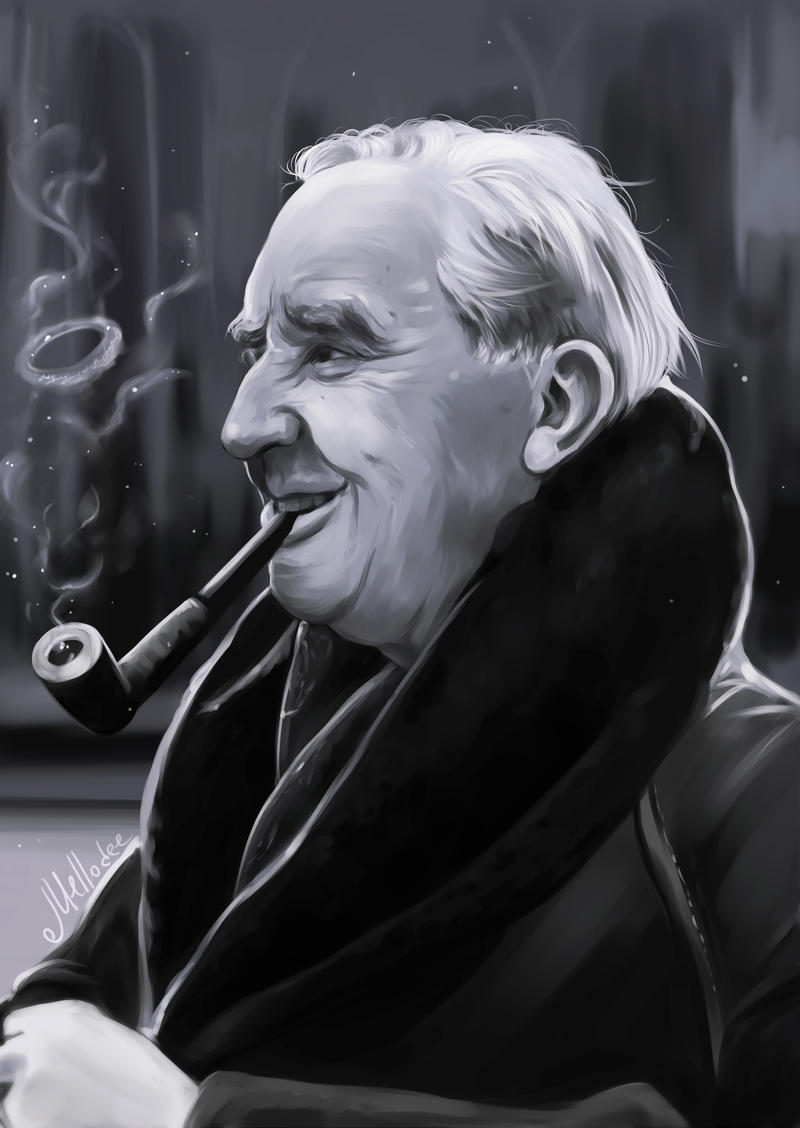 Ta fotografija korisnika Nepoznat autor: licenca CC BY-NC-ND
Tolkienovo stvaralaštvo
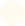 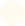 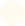 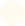 1976.
1962.
1954./1955.
1937.
1977.
Gospodar prstenova
Hobit
Silmarillion
Pisma Djeda Božićnjaka
Pustolovine Toma Bombadila
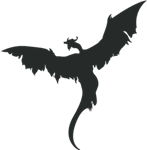 Nedovršene pripovijesti (1980.)
Roverandom (1998.)
Hurinova djeca (2007.)
Beren i Lúthien (2017.)
Pad Gondolina (2018.)
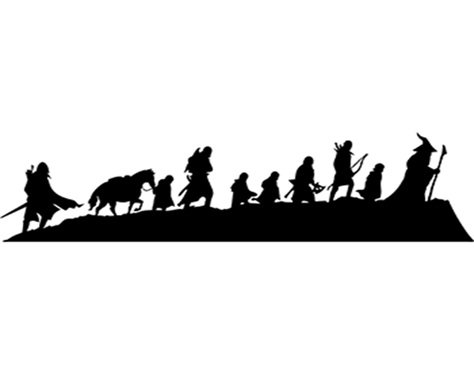 Elementi epske fantastike
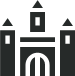 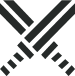 sukob (bitka)
sekundarni svijet
bitka – presudna za junaka i njegov svijet
Međuzemlje, Narnija, Zemljomorje Nigdjezemska…
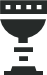 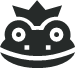 junak
čarobni predmet
tipični junak – nadmoćan svojoj okolini i drugim likovima, predmet divljenja, simbol nedostižnih vrlina
daje moć što nadmašuje ljudske granice
darovi koji pomažu u trenucima nevolje
junačka potraga i putovanje
pomoćnik
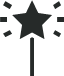 potraga – strukturna potka fantastične priče
sporedni lik – pridonosi komičnom ugođaju
natprirodni sluge (Gandalf)
8. razred: J. R. R. Tolkien, Hobit
OŠ HJ B.8.1. Učenik obrazlaže odnos proživljenoga iskustva i iskustva stečenoga čitanjem književnih tekstova.
OŠ HJ B.8.2. Učenik interpretira književni tekst na temelju vlastitoga čitateljskog iskustva i znanja o književnosti. 
OŠ HJ B.8.4. Učenik se stvaralački izražava prema vlastitome interesu potaknut različitim iskustvima i doživljajima književnoga teksta.
OŠ HJ C.8.2. Učenik prosuđuje popularnokulturne tekstove s obzirom na književni kontekst i kontekst ostalih umjetnosti.
Hobit – aktivnosti
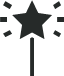 istraživanje o fantastičnoj književnosti i otkrivanje temeljnih obilježja fantastičnih romana    
istraživanje na mreži i u školskoj knjižnici

čitanje ulomaka i uočavanje razlike između epske fantastike, znanstvenofantastičnih romana, gotskih romana i priča strave (horora)  
čitanje, analiza i interpretacija tekstova na satu

uočavanje bića, stvari i pojava u fantastičnim svjetovima; razumijevanje događaja, uočavanje njihova slijeda i prepoznavanje uzročno-posljedične veze među događajima                           
zadaci za provjeru razumijevanja teksta – Book Creator

prepoznavanje osobina, čudesnih moći i podrijetla fantastičnih likova; uočavanje povezanosti s poznatim likovima iz mitologije i bajki
izrada plakata čudesnih bića
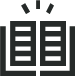 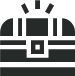 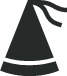 Hobit – aktivnosti
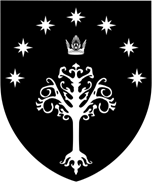 istraživanje stalnih motiva (put, čarobni predmet, sukob, pomoćnik) koji se pojavljuju u fantastičnim djelima 
 problemski i stvaralački zadaci

uočavanje kako je Tolkien oblikovao fantastični svjet; uočavanje suprotnosti stvarnoga i nestvarnoga 
proučavanje geografske mape Međuzemlja

pisanje fantastične priče o putovanju u svijetu iz mašte, oblikovanje fantastičnih junaka te korištenje tolkienovskih motiva u pripovijedanju 
pisanje kratke priče, prepričavanje

igranje društvene igre Dixit i stvaranje asocijacija na temelju motiva iz književnog djela
društvena igra
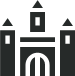 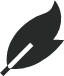 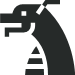 Razumijem što čitam i razmišljam o pročitanom
https://read.bookcreator.com/u1y2oVJicVg8hsCRSl3NlRCaadt1/xOBH3LcdQ5OjX_aEkUQzjg

zadaci otvorenoga tipa
zadaci kratkoga odgovora
zadaci produženoga odgovora
zadaci dopunjavanja
zadaci višestrukog izbora
zadaci povezivanja
Putovanje i potraga – fantastična priča
Napišite fantastičnu priču o junačkoj potrazi i putovanju svijetom iz mašte koji ste sami stvorili.

Osmislite junaka fantastične priče. Dajte mu ime i odredite kojoj vrsti fantastičnih bića pripada. Opišite kako izgleda i navedite njegove osobine.
Junak dobiva zadatak i kreće u junačku potragu. Odredite cilj te potrage.
Opišite njegovo putovanje.     
Napišite s kojim se čudnovatim bićima junak susreće, s kim se sukobljava i koje zagonetke rješava. 
Tko je pomoćnik koji prati junaka na putovanju?
U trenucima nevolje junak koristi čarobne predmete. Koji su to predmeti?
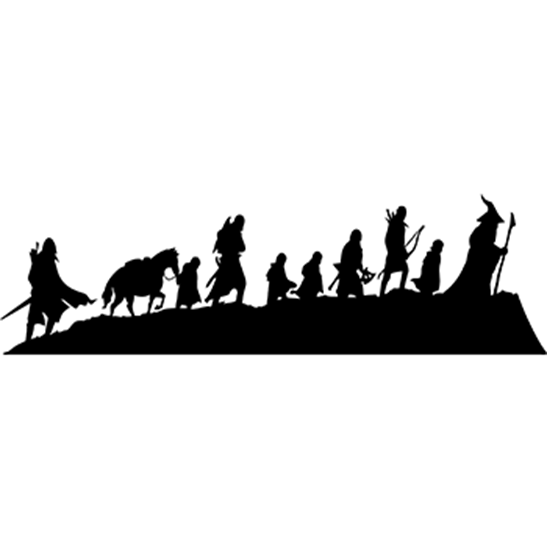 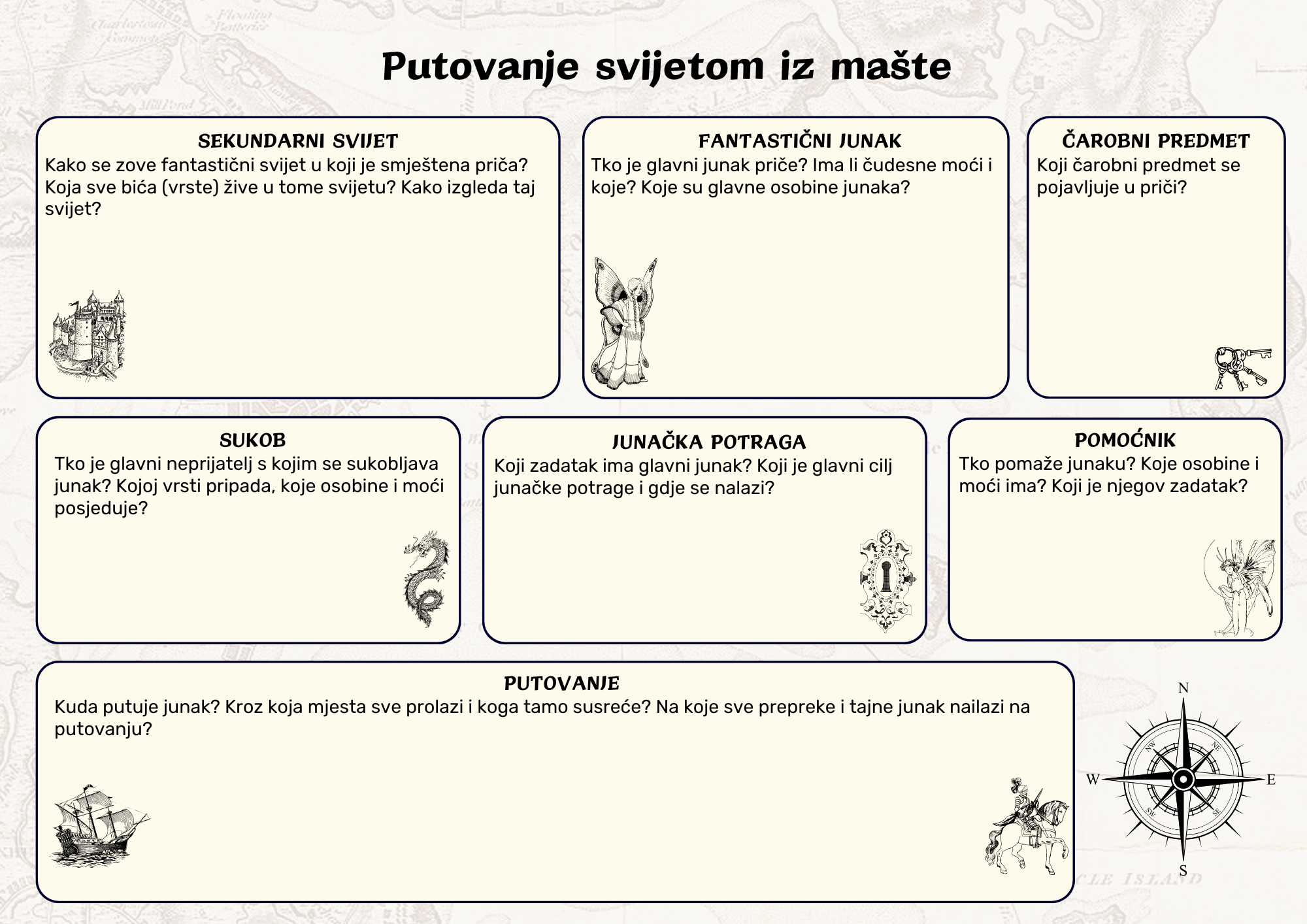 Bijeg – pisanje upute
Patuljci, Bilbo i Gandalf nekoliko su puta bili 
u velikoj nevolji i trebali su pobjeći iz
zarobljeništva na različitim opasnim mjestima. 
Napiši im uputu za bijeg iz:
     a) Maglenoga gorja
     b) dvora Vilinkralja u Mrkodolu

Uputu napiši u obliku natuknica.
Planu bijega priloži i mapu koja će im olakšati bijeg.
Na mapu dodaj barem 3 bilješke koje će likovima pomoći u izbjegavanju zamki na putu.
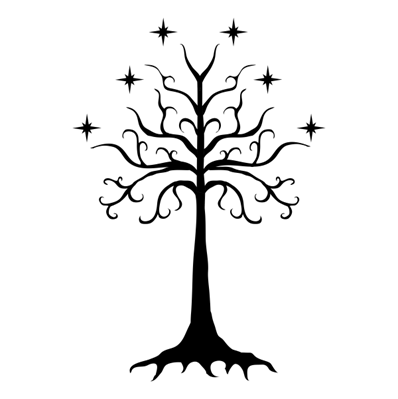 Čarobni predmet – istraživanje
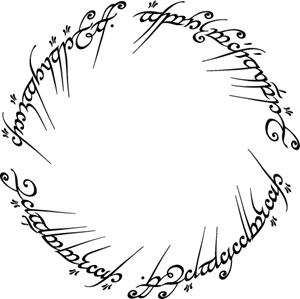 Bilbo je  pronašao čarobni prsten. Pronalazak maloga prstena bit će prekretnica u njegovom životu, a kasnije i u životima svih stanovnika Međuzemlja. 

Na mreži pronađi podatke o čudesnom prstenu. 
     a) Tko je i zašto izradio prsten? 
     b) Koje moći ima prsten? Zašto je prsten opasan? 
     c) Kako prsten djeluje i utječe na onoga koji ga nosi? 
     d) Tko je sve bio nositelj prstena?
     e) Kako se prsten može uništiti? 

Ako te zanima kako će prsten utjecati na daljnje događaje u Međuzemlju, pročitaj i trilogiju Gospodar prstenova u kojoj su opisani događaji koji su se dogodili nakon ove Bilbove pustolovine.
Tko živi u Međuzemlju?
Napravite plakat i predstavite čudesna bića iz Međuzemlja. 

Samostalno nacrtajte ili pronađite slike koje prikazuju fantastična bića iz romana. 
Kraj svakoga bića u natuknicama napišite njegove osobine, posebne moći koje posjeduje, važne događaje u kojima sudjeluje i njegove postupke koji su utjecali na radnju.
Pripremite se za predstavljanje plakata u razredu.
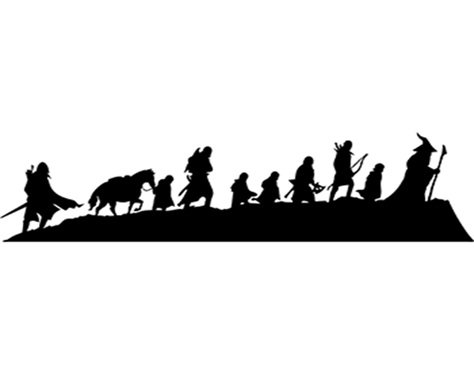 Dixit
asocijativna igra s kartama 
razvija kreativnost, maštu i logičko zaključivanje
igrač pripovjedač odabire jednu svoju kartu i na temelju nje stvara neku asocijaciju (pojam ili rečenicu)
ostali igrači daju pripovjedaču po jednu svoju kartu koja, po njima, najbolje opisuje zadani pojam
svi igrači (osim pripovjedača) među ponuđenim kartama pokušavaju odgonetnuti kartu pripovjedača
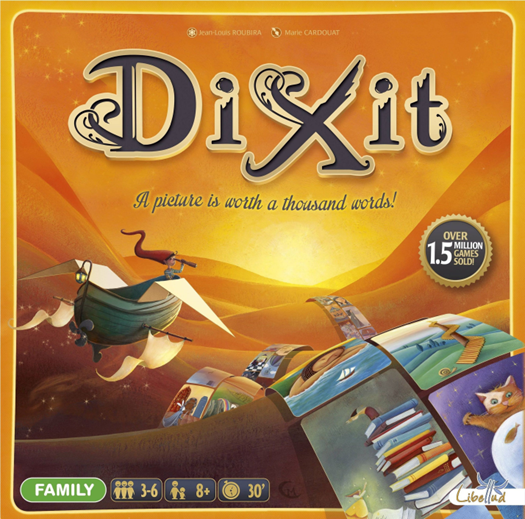 Dixit i Međuzemlje
igranje Dixita s motivima iz djela Hobit 
učenici odabiru kartu koja ih asocira na neko mjesto radnje, događaj, motiv, pojam ili lik koji se spominje u romanu
učenici objašnjavaju svoj odabir karte, kako je povezana s djelom (detalji)
primjeri asocijacija: 
likovi: obijač, Smaug, Thorin Hrastoštit, Gandalf, Golum, trolovi…
mjesta: Mrkodol, Vrećasti vijenac, Magleno gorje
događaj: bijeg iz tamnice, razgovor sa zmajem, bijeg iz dvora Vilinkralja